Healthcare financing in Nigeria: A systematic review assessing the evidence of the impact of health insurance on primary health care delivery
Agada-Amade YA1,5, Ejughemre UJ2, Oyibo PG3, Ugwu IC4
1National Health Insurance Scheme (NHIS), POW Mafemi Crescent off Solomon Lar Way, Utako Abuja, Nigeria
2Department of Community Medicine, Delta State University Teaching Hospital, Oghara, Delta State, Nigeria
3Department of Community Medicine, Delta State University, Abraka, Delta State, Nigeria
4Centre for Clinical Care and Clinical Research, Independence Layout, Enugu, Nigeria
5Department of health Administration and Management, University of Nigeria, Enugu Campus
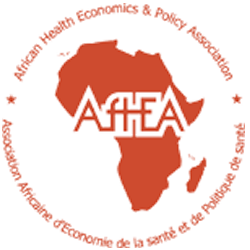 Background
Despite, the Alma Ata declaration, and the adoption of PHC (PHC) as the key strategy to achieve UHC,  and the WHA 58.33 recommendation of adoption of prepayment method for healthcare to avoid catastrophic spending, sustainable health care financing in many low-resource countries such as Nigeria continues to be a problem.
The Government of Nigeria established pre-payment schemes within the context of a NHIS
These financing schemes were set-up to mobilize resources for healthcare and at the same time provide financial risk protection. 
It is important to periodically appraise the available empirical evidence of effect/impact of these reforms of Nigeria’s healthcare financing to ensure that it achieves the objectives of sustainable health financing and UHC.
Aim
To review the effect of health insurance on access to PHC services in Nigeria and how it has affected the quality of care provided.
Methods 1/2
We conducted a review of published literatures reporting impact of HI on access to PHC and quality of care. 
We identified the research question. 
Two reviewers were assigned to searching, while two evaluated the titles and abstract of the articles.
An articles is only accepted when agreed on by at least three reviewers
Databases searched included Pubmed, Embase, Ovid and Google Scholar
The search strategy 
The inclusion criteria include:
The participants had to refer to Nigeria (in general). “Participants” include users of primary health services, where the reported mechanism of paying for health services was through HI 
The intervention (object of study) had to be a report of pre-payment schemes in PHC services (social, private and community health insurance);
Methods 2/2
Comparison: primary health services without any form of prepayment or health insurance;
Outcome measures: changes in access to services, quality of care.
Assessment of risk of bias 
Studies are non-randomized and extracted from articles and references. 
Assessment of risk of bias/quality appraisal was done for study design, selection bias, confounders, data collection methods, withdrawals, reports and analyses using a modified checklist for observational studies in epidemiology.
Analysis
Statistical pooling of outcome data (for meta-analysis) wasn’t considered as the heterogeneity of the studies with regard to contextual and health services factors would have rendered such a meta-analysis potentially misleading. 
A narrative description of the results was conducted instead.
Flow chart of search results of studies from searching and screening
Description of included studies
Study settings
All studies were conducted in Nigeria 2008 - 2013. 
two studies were conducted in communities in Northern Nigeria
Six in communities in south eastern Nigeria
One study in south western Nigeria.
Non-randomized studies on HI  
Although, attempts to include them was made, no identified interventional study despite rigorous search methods applied. 
Of the nine studies included, 6 were cross-sectional, with one each used exploratory method, comparative case approach, review/appraisal and explanatory survey.
Study quality assessment protocol checklist of evidence
Note. Source: Modified from Ekman B., 2004. Total points: Quality rating:
Total points possible: 25
2 points are credited if the paper conforms fully to the question.
1 point is credited if the paper conforms partially to the question.
0 points are credited if the paper does not conform at all to the question.
3 points are credited if the paper uses statistical regressions analysis under question 3(iii), consequently precluding a score on 3(ii). Grading scale • 22–25 points: 3 stars (***)
17–21 points: 2 stars (**) • 0–16 points: 1 star (*)
Findings 1/3
The word “access” used to imply enrollees physically gaining entrance and utilizing (or consuming) health services. 
Studies reviewed used both descriptive statistics and regression analysis of data collected. 
Six studies used regression analysis of data collected to study the behavioral relationships (regarding stated preferences for CBHIs and satisfaction with the quality of care in SHI while the others used descriptive analysis. 
While studies on SHI surveyed respondents within and outside the health facilities, studies on CBHIs used household survey data as their principal source of information. 
The overall mean quality for the included studies was moderate (five studies received the high grade, one study was scored very low.
Findings 2/3
Access to care
There is evidence of moderate-to-high strength in the literature suggesting that social and CBHIs have a positive effect on access to primary healthcare delivery. 
ANC and deliveries increased significantly following one year of commencement of a CBHIs in Anambra state, one of the states in eastern Nigeria; ANC (129, p < .05) and deliveries (41, p < .05).
There was evidence of positive gain in accessing care at PHC in Enugu State
The impact from a study in Ebonyi state is equivocal 
There was no such evidence from the literature on private health insurance. 
Almost all the studies revealed that insurance schemes enhanced financial access to quality care for primary health care needs in provider centres. 
Evidence from three studies by contingent valuation (stated preferences) showed that CBHIs will improve rural, periurban and urban enrollees’ access to primary health care services if it is thought that the benefit packages addresses the essential health needs in the communities.
Findings 3/3
Quality of care
Four studies on SHI showed that HI improves the quality of care provided. One was equivocal 
Prompt attention, waiting time, availability of drugs and attitude of health workers to clienteles amongst others were said to be satisfactory by enrollees. Statistically significant relationships at p < .05 were shown.
It was not clear whether CBHIs actually improved the quality of care in service units as the findings from three studies were inconclusive on this.
One study on CBHIs showed better health outcomes for antenatal care and delivery amongst enrollees compared to non-enrollees.
Challenges amongst the CBHIs is that the problem of vertical inequities between socioeconomic groups still occurred in CBHI schemes despite cross-subsidization.
The exclusion effects are perceived to be due to limited pooling between groups and a negative trend in renewal rates. 
These problems continue to be of concern in spite of the willingness to pay for full coverage insurance in CBHIs particularly by the poorest.
Conclusion 1/2
The results of this review strongly suggests that the health sector reform in the country is making impacts. 
It is necessary that financing arrangements through HI be seen as a key strategy in achieving UHC in Nigeria. 
Some reviewed literatures: Nigeria needs to designs schemes that will expand coverage outside the formal sector. 
Heavy disease burden, burden of poverty, remote rural settings and variability in insurance provision across the country makes it a daunting task to achieve universal coverage through insurance schemes in the near future.
Conclusion 2/2
More advocacy, increased community participation, increased government and international developmental assistance is needed to improve current efforts and to achieve greater outcomes from the PHC system especially through HI schemes.
Enrollees viewed cost of premiums and poor knowledge as barriers to membership.
Evidence revealed the existence of regressive and inequitable contributions particularly in CBHIs  due to the methods adopted by most of the schemes.
Thank you for listening
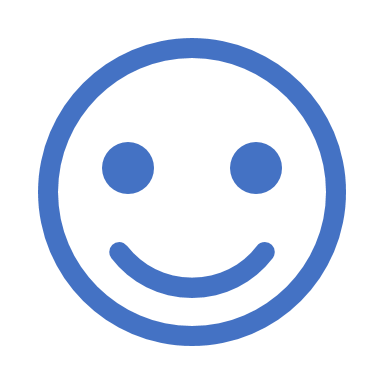